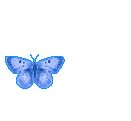 การอ่านจับใจความสำคัญหรือสาระสำคัญบทร้อยกรอง
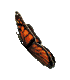 จัดทำโดย  
นางกันยารัตน์   ศรีเนตร
ศึกษานิเทศก์ชำนาญการพิเศษ
สังกัด สพป.ระยอง เขต ๒
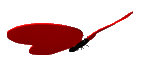 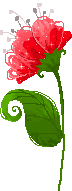 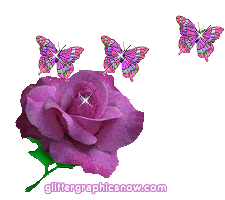 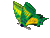 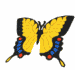 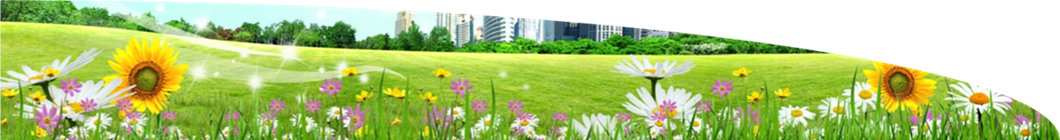 การอ่านจับใจความสำคัญหรือสาระสำคัญบทร้อยกรอง
หลักการอ่านจับใจความสำคัญบทร้อยกรอง  คือ การอ่านนั้นต้องจับคำสำคัญ ในคำประพันธ์ให้ได้  ซึ่งในคำประพันธ์ประเภทโคลงสี่สุภาพและกลอยแปด  สาระสำคัญมักจะปรากฏ  ในบาทสุดท้ายหรือวรรคสุดท้าย
คำว่า  
       ใจความสำคัญ  สาระสำคัญ  สารของเรื่อง  แก่นของเรื่อง  มีความหมายเดียวกัน
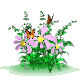 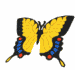 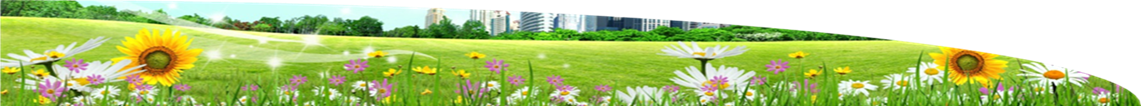 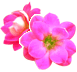 ตัวอย่าง
ตั้งใจจะทำดีมีหรือนั่น		ประเดี๋ยวสิกลับหันกระทำชั่ว

     บ่อนทำลายตัวเองไม่เกรงกลัว		ไม่ต้องสืบหาตัวผู้ทำลาย
สาระสำคัญ
ไม่มีใครทำลายเราเท่ากับตัวเรา
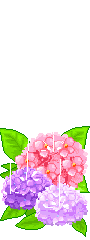 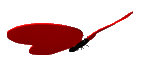 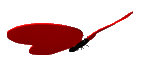 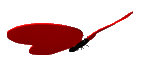 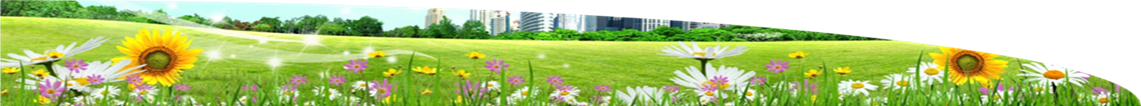 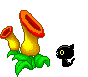 ตัวอย่าง
บุปผาชาติชูสีและมีกลิ่น	     อยู่ในถิ่นที่ไกลเช่นไพรสณฑ์

ไม่มีใครได้เชยเลยสักคน	               ย่อมบานหล่นเปล่าตายมากมายเอย
สาระสำคัญ
ก็จะปราศจากคุณค่า
ดอกไม้ที่สวยงามไม่มีใครได้ใช้ประโยชน์
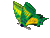 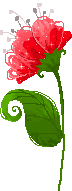 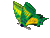 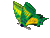 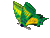 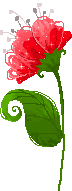 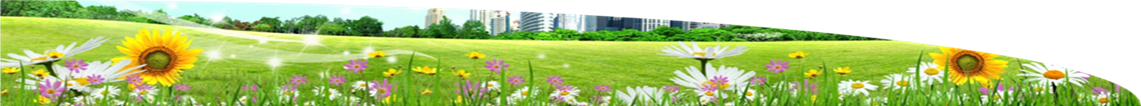 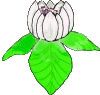 ตัวอย่าง  การอ่านจับใจความสำคัญหรือสาระสำคัญ
วันที่ชาติและองค์ราชา  		มวลประชาอยู่มาพ้นภัย
       ขอดูแลคุ้มครองด้วยใจ			นี่คือคำสัญญา
       วันนี้ชาติเผชิญพาลภัย		ไฟลุกโชนขึ้นมาทุกครา
       ขอเป็นคนที่เดินเข้ามา			ไม่อาจให้สายไป
สาระสำคัญ
แนวคำตอบ  
	เราสัญญาจะดูแล  ชาติ  พระมหากษัตริย์  ประชาชน  ให้ ปลอดภัย                        ขณะที่ชาติประสบปัญหา  ไม่ให้สายเกินไป
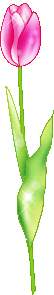 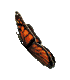 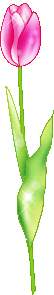 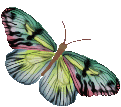 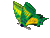 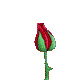 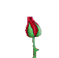 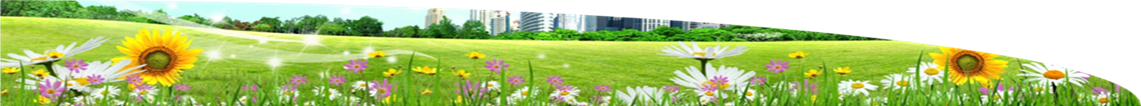 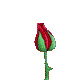 ตัวอย่าง  การอ่านจับใจความสำคัญหรือสาระสำคัญ
เพื่อนำรักกลับมา 		ต้องใช้เวลาเท่าไร
	 โปรดจงรอได้ไหม			จะข้ามผ่านความบาดหมาง
สาระสำคัญ
ให้รอเวลาก่อนที่จะทำให้ประชาชนรักกันและไม่บาดหมางกัน
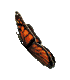 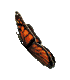 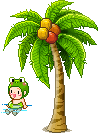 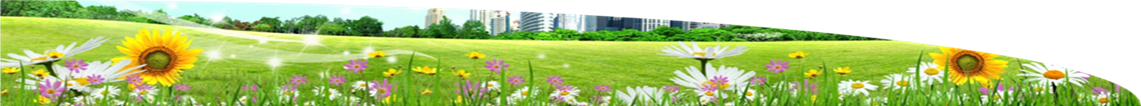 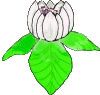 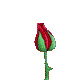 ตัวอย่าง  การอ่านจับใจความสำคัญหรือสาระสำคัญ
เราจะทำตามสัญญา		ขอเวลาอีกไม่นาน
   แล้วแผ่นดินที่งดงาม			จะคืนกลับมา
   เราจะทำอย่างซื่อตรง			ขอแค่เธอจงไว้ใจและศรัทธา
   แผ่นดินจะดีในไม่ช้า			ขอคืนความสุขให้เธอ  ประชาชน
สาระสำคัญ
ขอเวลาอีกไม่นาน  เราจะทำตามสัญญาอย่างซื่อตรง   ที่จะให้แผ่นดินที่เป็นความสุขแก่ประชาชน
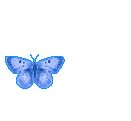 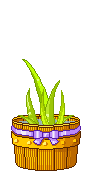 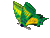 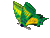 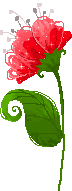 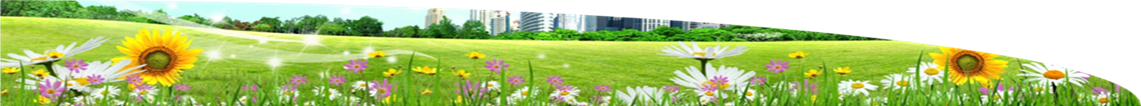 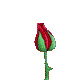